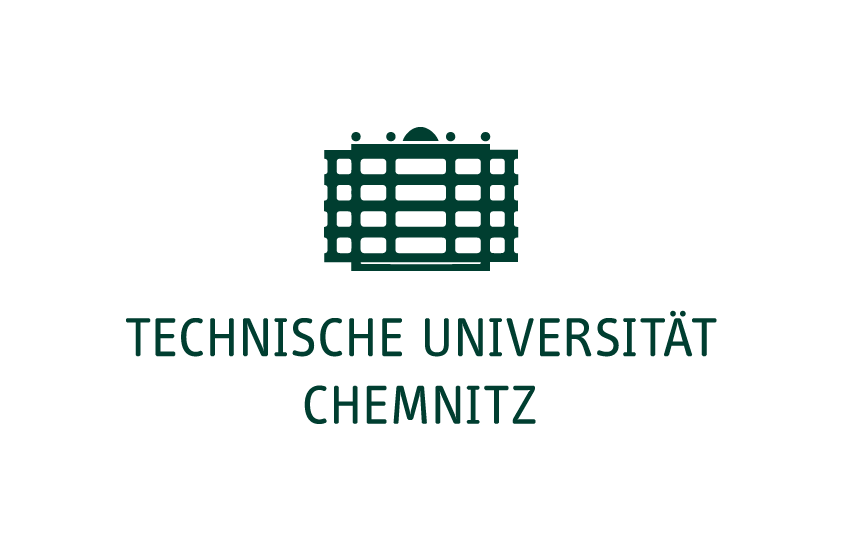 Internationales und Europäisches 
Wirtschaftsrecht I
(Binnenmarktrecht I)
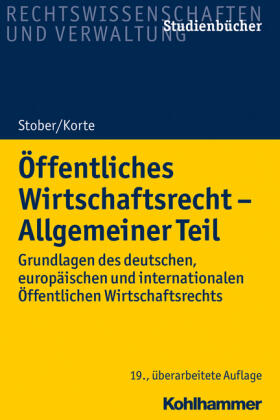  Stober/Korte: Öffentliches Wirtschaftsrecht I, 
     Rn. 1-49, 73-80, 83-85
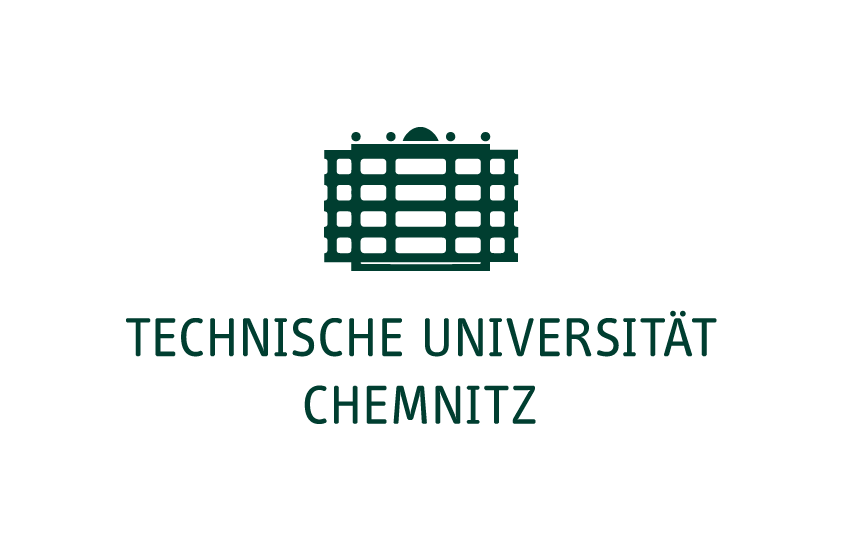 Vorlesung I
Allgemeines
 Vorstellung
 Vorlesungsinhalt
 Lehr- und Begleitmaterialien
 Klausurvorbereitung
 Internationales Wirtschaftsrecht
 Begriffsbildung
 Bedeutung in der bundesdeutschen Rechtsordnung
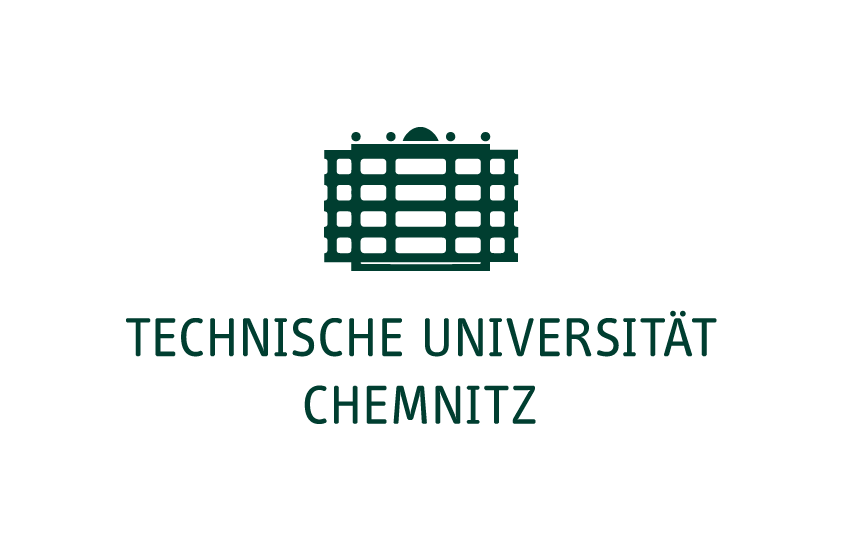 Gliederung
Einführende Bemerkungen
Der Binnenmarkt
Funktion
Wirkweise
Negative Integration
Positive Integration
 Freier Warenverkehr
Negative Integration
Positive Integration
 Freier Kapitalverkehr
Negative Integration
Positive Integration
Niederlassungs- und Dienstleistungsfreiheit
Negative Integration
Positive Integration
Arbeitnehmerfreizügigkeit
Negative Integration
Positive Integration
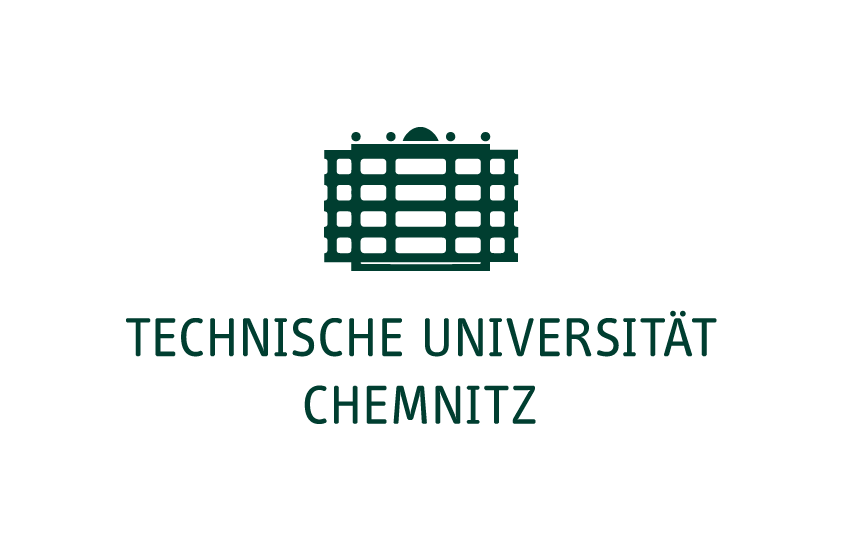 Ablaufplan
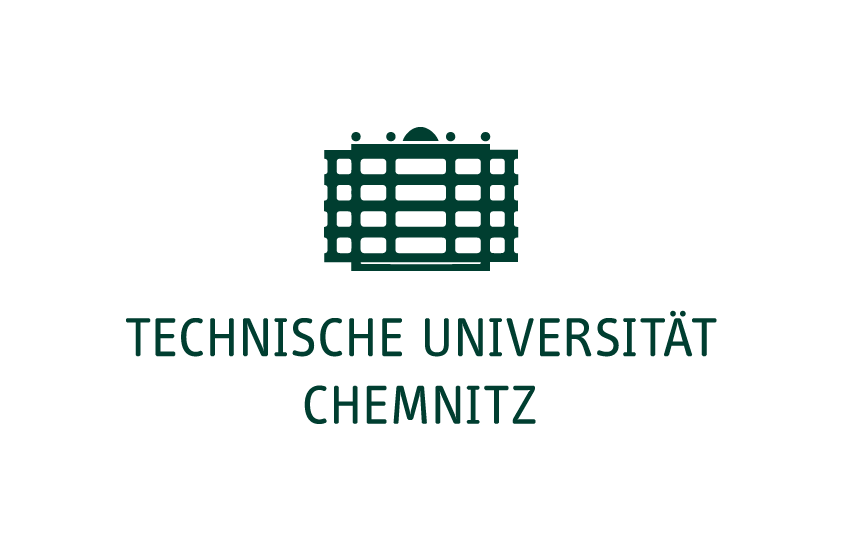 Struktur
Vorlesung
 Fallbeispiel als Ausgangspunkt
 Allgemeine Einführung 
 Unionsrechtliche Projektion
 Wiederholungsfragen zu Beginn der nächsten Einheit
Audio-Unterlegung der wichtigsten Folien
 Begleitkurse
 Fallbesprechungen / Wiederholungsfragen
 Klausur
 50% aus den Wiederholungsfragen (sinngemäß)
 50% Fallbearbeitung (primär Lösung / sekundär „Stil“)
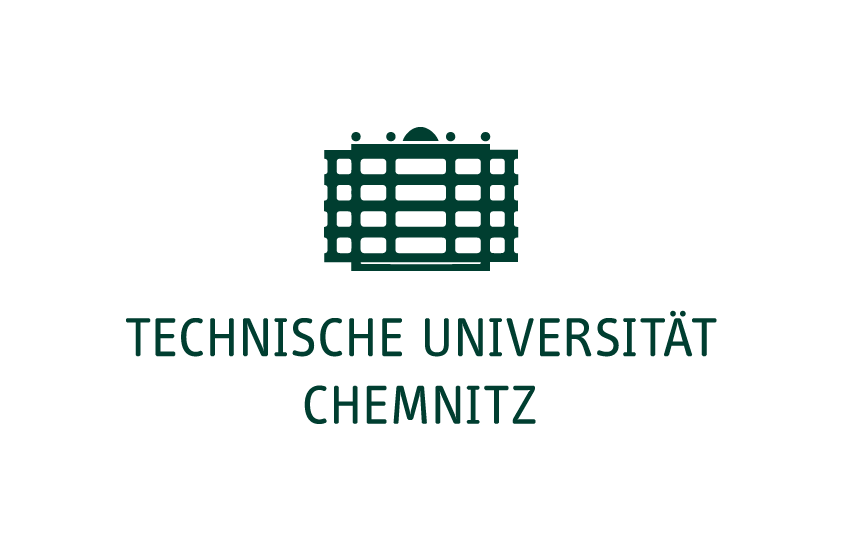 Material
Vorlesung
 über die Lehrstuhlseite
 Begleitkurse (Übungen)
 Herr Rosskopf
 Gesetzessammlungen
 Stober (Hg.), Wichtige Gesetze für die Wirtschaftsverwaltung …
 Lehrbücher
Stober/Korte, Öffentliches Wirtschaftsrecht I (Allgemeiner Teil), 19. Aufl. Stuttgart
Ausleihe über Uni-Bibliothek möglich
Hinweis zu Beginn jeder VL (Verweis der Randnummern)
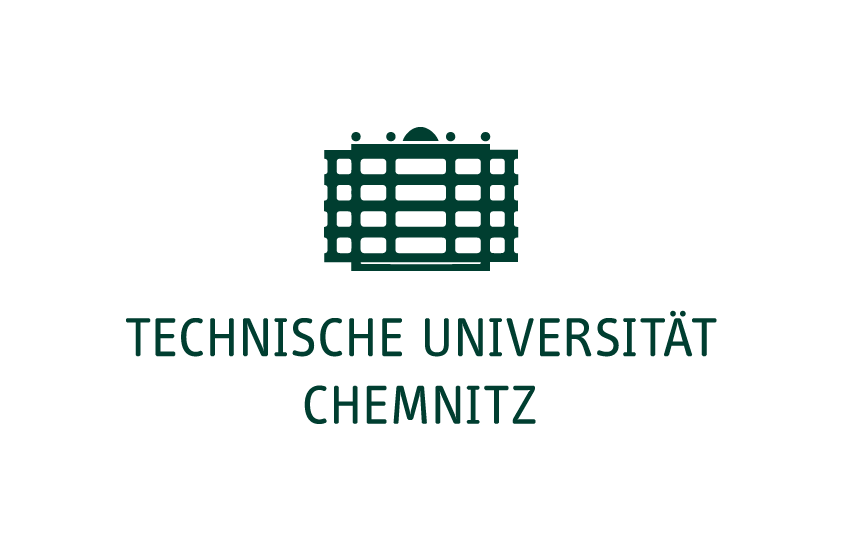 Was istWirtschaftsrecht?
Wirtschafts-privatrecht
Wirtschafts-sanktionsrecht
Wirtschafts-verwaltungsrecht
Handelsrecht
Wettbewerbsrecht
Kaufrecht
Gesellschaftsrecht
WirtschaftsverfassungsR
Wirtschaftsverwaltungs-recht (ieS und iwS)
Wirtschafts-
strafrecht
(Subventions-
betrug)
Wirtschaftsord-
nungswidrigkei-
tenrecht
(Bußgeld)
Zugriff des Internationalen und Europäischen Wirtschaftsrechts
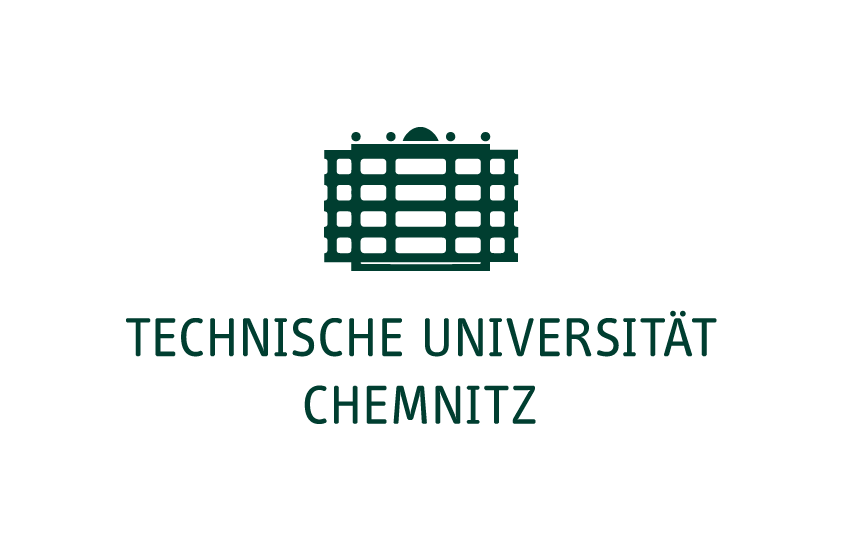 Normenhierarchie
Art. 79 III GG
~ Art. 4 III EUV
Unionsrecht
Primär- und Sekundärrecht
Ggf. Wirtschaftsvölkerrecht
Anwendungsvorrang
Grundgesetz und insb. Art. 23 GG
Art. 25 GG (Allg. Regeln des Völkerrechts)
Bundesrecht (ggf. Wirtschaftsvölkerrecht)
Landesrecht (ggf. WiVölkR); nachrangig (Art. 31 GG)
Verwaltungsvorschriften
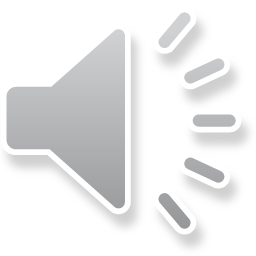 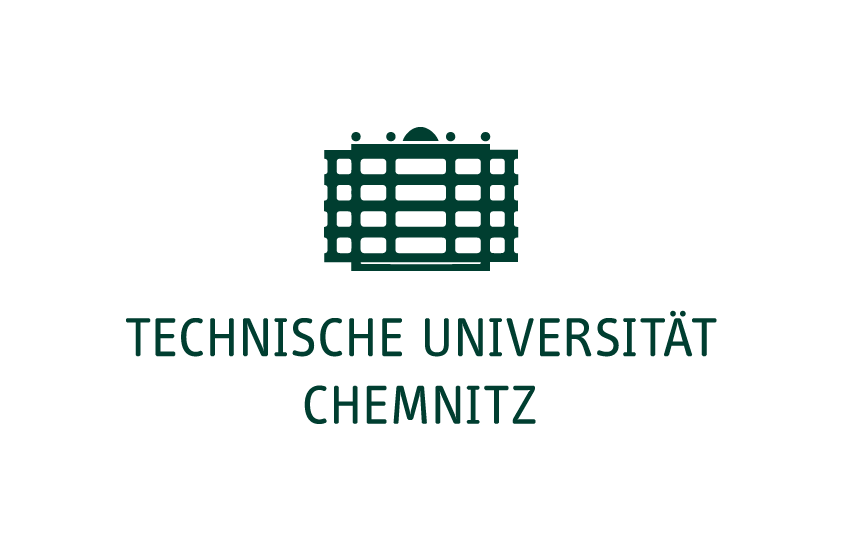 Rechtsquellen
Primärrecht


- Geschrieben
  insb. EUV, AEUV 
  Protokolle (Art. 51 EUV)
  Charta (Art. 6 I EUV)

- Ungeschrieben
  Allgemeine Grundsätze
  (Art. 6 III EUV)
Sekundärrecht
(Art. 288 AEUV)

- Richtlinie
  hins. der Ziele verbindlich 
  Umsetzungserfordernis
  Mitgliedstaaten
- Verordnung
  in allen Teilen verbindlich
  kein Umsetzungserfordernis
  Mitgliedstaaten und Unionsbürger
- Beschluss
  in allen Teilen verbindlich
  kein Umsetzungserfordernis
  Mitgliedstaaten oder Unionsbürger

- Empfehlung
  unverbindlicher Rat
- Stellungnahme
  unverbindliche Einschätzung
(Tertiärrecht)

Delegation, Art. 290
       ggf. unwesentliche Regeln 
Durchführung, Art. 291
       Ergänzung nat. Vollzugs
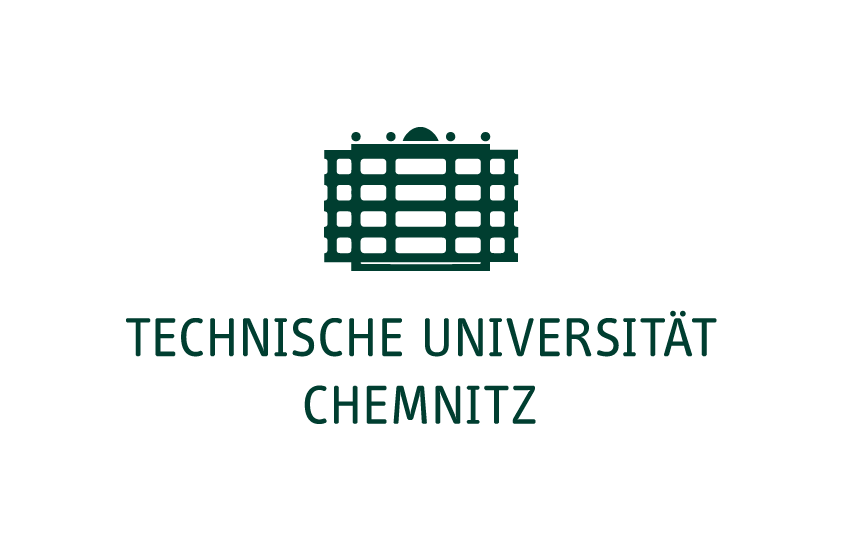 Anwendungsvorrang
Inhalt
Unionsrecht jeder Stufe geht nationalem Recht jeder Stufe vor
V.:    hinreichend bestimmtes und unbedingtes Unionsrecht
RF.: Unionsrecht verdrängt nationales Recht; keine Nichtigkeit
Gründe
Funktionsfähigkeit der Union als Rechtsgemeinschaft
Unionsrecht als eigene Rechtsordnung / autonome Rechtsquelle
Union hat eigene Organe / eigene Kompetenzen
Generalisierung des Art. 288 II AEUV / einseitiges Vorgehen normiert
Prüfungsfolge
Erst: Unionsrechtskonforme Auslegung
Dann: Unmittelbare Wirkung von Richtlinien
(Schließlich: Mitgliedstaatliche Staatshaftung)
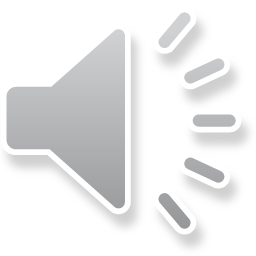 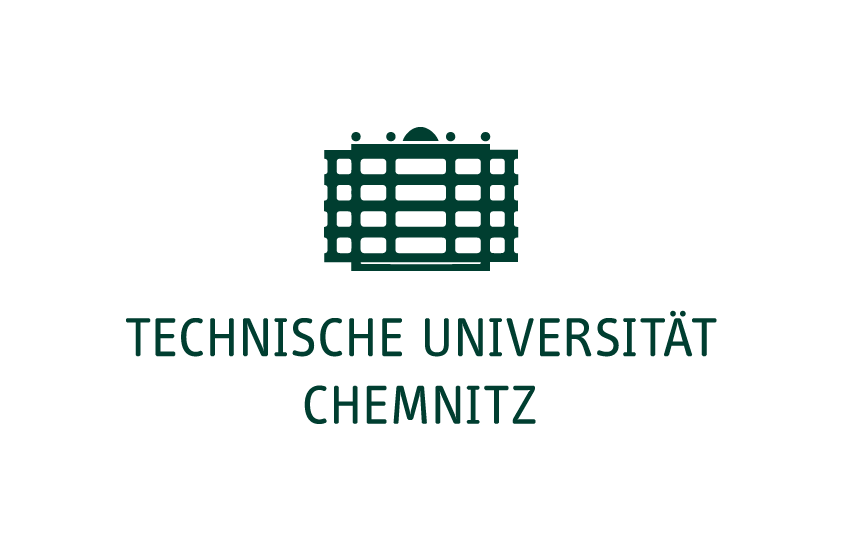 Wirkung 
(insb. von Richtlinien)
Grundsatz: vorrangiges Unionsrecht ist unmittelbar anwendbar; Probl. Richtlinien:
Prüfungsfolge unzureichender Richtlinienumsetzung
Erst: Richtlinienkonforme Auslegung des nationalen Rechts
Dann: Unmittelbare Wirkung von Richtlinien
Schließlich: Mitgliedstaatliche Staatshaftung
Ratio Legis der unmittelbaren Anwendbarkeit
Sanktionsgedanke
Venire contra factum proprium
Effektivität des Unionsrechts
Voraussetzungen der unmittelbaren Anwendbarkeit
Hinreichend bestimmt und unbedingt (self executing)
Ablauf der Umsetzungsfrist
Keine horizontale Direktwirkung (weiter Staatsbegriff)
Keine umgekehrte  Direktwirkung
Existenz subjektiv öffentlicher Rechte ist unerheblich
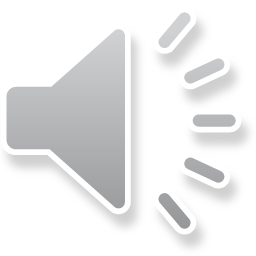 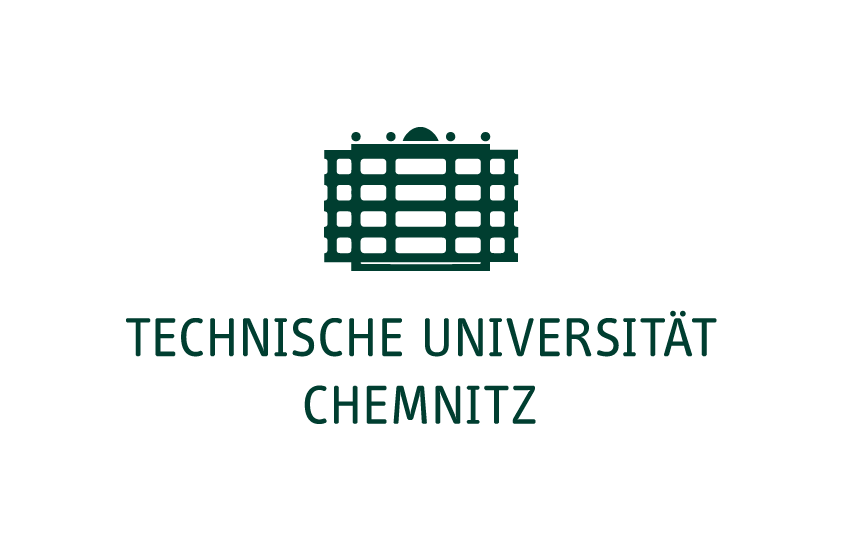 Wiederholung
In welchem Verhältnis stehen Unions- und Wirtschaftsvölkerrecht zu der herkömmlichen Trennung zwischen Zivil-, Straf- und Öffentlichem Recht?
Welchen Rang hat das Wirtschaftsvölkerrecht im deutschen Rechtskreis?
Welchen Rang hat das Unionsrecht im deutschen Rechtskreis?
Wann ist das Unionsrecht unmittelbar anwendbar?
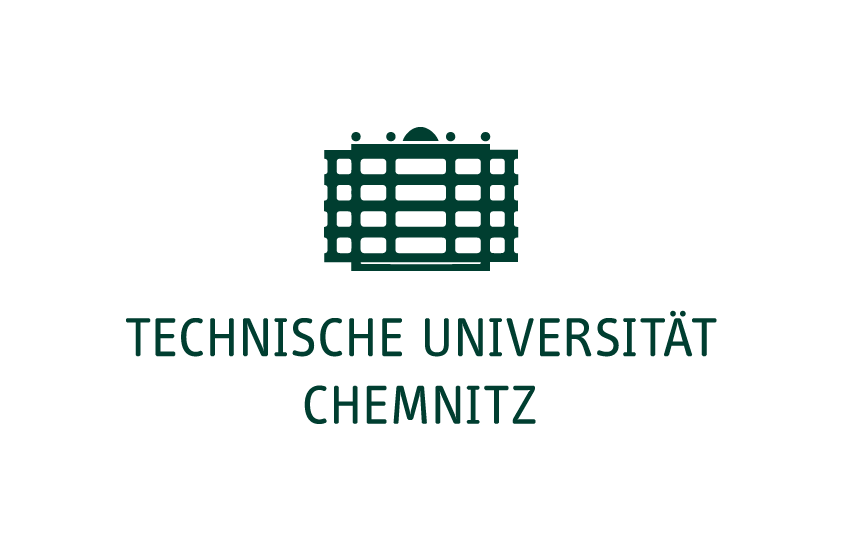 Vorlesung II
Allgemeine Lehren (Rest) 
Binnenmarkt
 Funktionsweise
 Voraussetzungen
 Integrationsformen
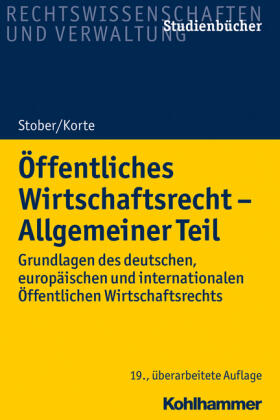  Stober/Korte: Öffentliches Wirtschaftsrecht I, 
     Rn. 135; 358 ff.; 396 ff.
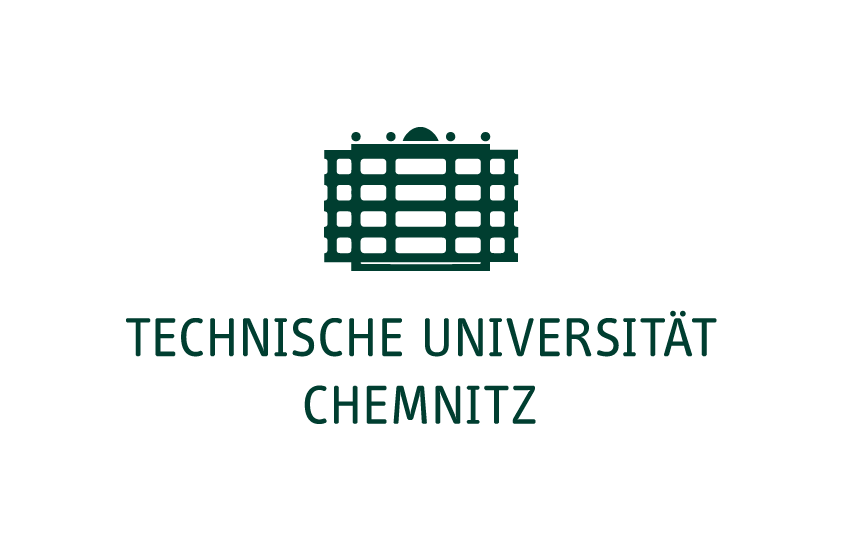 Fall 1
In den Niederlanden ist wie in allen anderen Mitgliedstaaten insbesondere der Handel mit Drogen bei Kriminalstrafe verboten; eine Ausnahme besteht nur, soweit medizinische, wissenschaftliche oder erzieherische Zwecke verfolgt werden und bestimmten Voraussetzungen eingehalten sind. Diese Rechtslage findet ihre Basis im Recht der Vereinten Nationen und im Unionsrecht als für die Mitgliedstaaten verbindliche Regelung ohne unmittelbare Wirkung gegenüber den Bürgern. 
Die Niederlande verfolgen nun insoweit eine tolerante Drogenpolitik, als der Handel mit Cannabis auf Basis von Verwaltungsvorschriften nicht strafrechtlich verfolgt wird, wenn er nach den sog. AHOJG-Kriterien erfolgt. Sie gelten nur für Cannabis, d.h. also nicht für andere Drogen und verlangen, dass es ohne Werbung in kleinen Mengen und nicht an Jugendliche abgegeben wird. Zudem dürfen aus der Abgabe keine Belästigungen entstehen und der Vorrat des Händlers muss begrenzt sein.
Im grenznahen Maastricht führt diese Politik der Toleranz dazu, dass Deutsche einreisen, um sich mit Cannabis zu versorgen und es ggf. vor Ort konsumieren. Unter dieser Form des Drogentourismus leidet das Stadtbild. Deshalb werden die Betreiber der sog. Coffee-Shops, in denen Cannabis unter Beachtung der AHOJG-Kriterien gehandelt wird, über eine städtische Satzung verpflichtet, diese Droge nur noch an in den Niederlanden Ansässige abzugeben und allen anderen den Zutritt zu untersagen.
Herr Josemans (J) betreibt den Coffee-Shop „Easy Going“ und bietet dort Cannabis, aber auch Speisen und alkoholfreie Getränke zum Verzehr vor Ort in den zugehörigen Räumlichkeiten an; aus dieser Bewirtung generiert er etwa 5% seiner Umsätze. Als bekannt wird, dass J mehrfach an nicht in den Niederlanden ansässige Personen Cannabis verkauft hat, schließt die Stadt-Maastricht seinen Shop. J sieht eine Verletzung des Binnenmarktrechts. Ist das Binnenmarktrecht anwendbar?
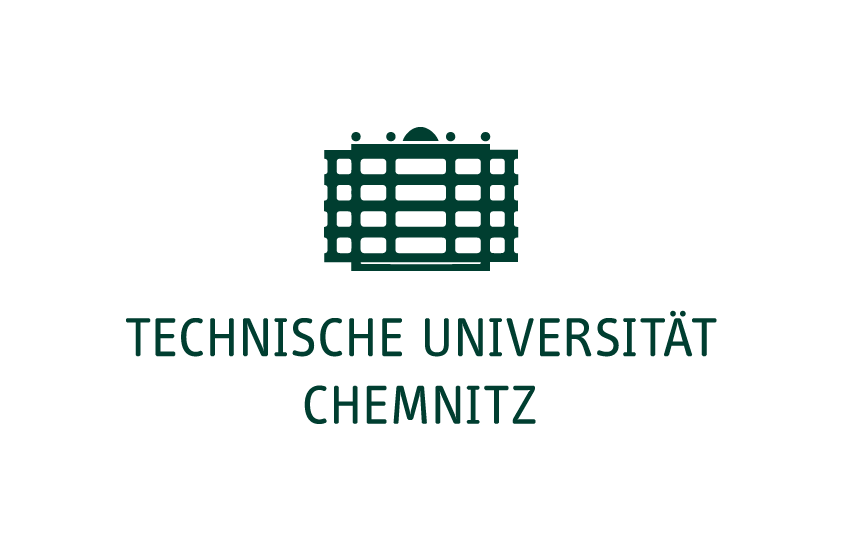 Binnenmarkt
Grundvoraussetzung:
 wirtschaftl. Tätigkeit
 handelbares Produkt
 Transnationalität
Komponenten
Sekundärrecht
(Positive Integration)
 „erlässt“  „nach Maßgabe“  Art. 288 AEUV
 sozial flankiert  Art. 3 III EUV  Art. 26 III AEUV
UnternehmensR
Beihilfeaufsicht
Grundfreiheiten
(Negative Integration)
 „erlässt“  Art. 258 AEUV
 sozial flankiert  „prakt. Konkordanz“
„erlässt“
  Art. 101 f. AEUV nein
  Art. 108 II AEUV
 nicht in Art. 26 AEUV normiert
  vgl. aber Protokoll Nr. 27
 sozial flankiert? More ec. appr.!
Binnenmarktgedanke hat Impuls- und Dynamisierungsfunktion
   Doppelmandat (Verwirklichen und Erhalten als Daueraufgabe)
 Abbau materieller [Grenzkontrollen, Wirtschaftsschranken] und technischer (und steuerlicher) Schranken
   wohlstandsfördernde, aber auch friedenssichernde Funktion 
  Funktionale Subjektivierung des Unionsbürgers durch unmittelbare Anwendbarkeit vorrangigen UnionsR
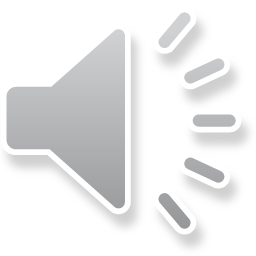 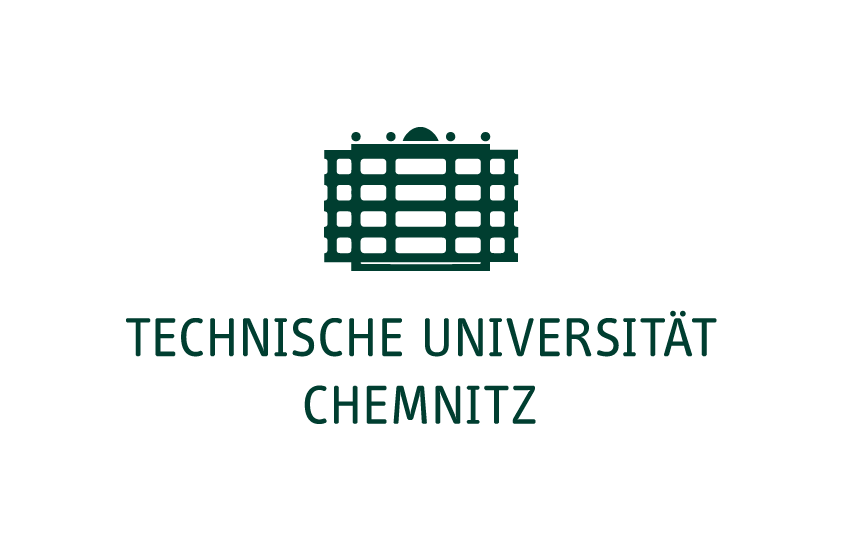 Wiederholung
Wann ist das Unionsrecht unmittelbar anwendbar?
Welche Besonderheiten bestehen für Richtlinien?
Was ist die unionsrechtskonforme Auslegung?
Welche Grundvoraussetzungen kennt das Binnenmarktrecht?
Wie unterscheiden sich positive und negative Integration voneinander?
Welche Bestandteile positiver und negativer Integration kennen Sie?
In welchem Verhältnis stehen positive und negative Integration?